THE ORANGE TREE
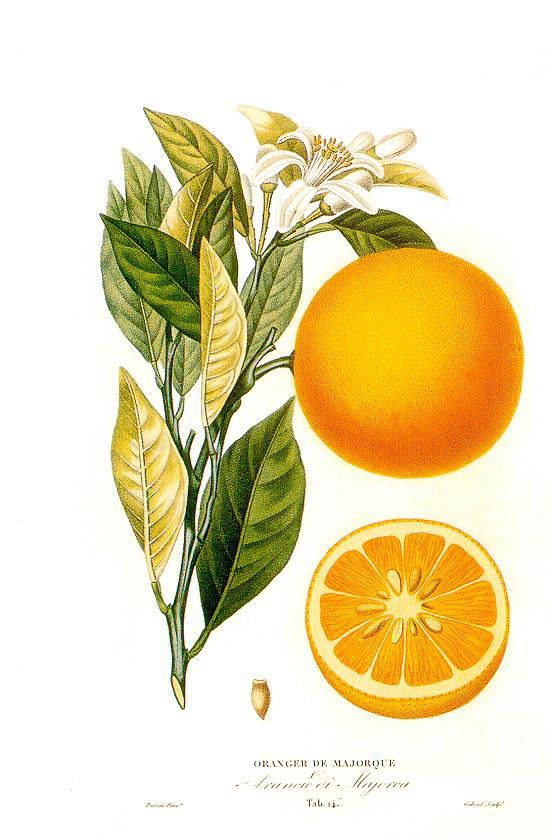 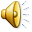 DESCRIPTION OF THE TREE
The orange tree is a fruit tree. It is a tree that reaches up to 13 m high, is perennial, with a large cup, round leaves with 7 to 10 cm and branches sometimes with large spines (more than 10 cm).
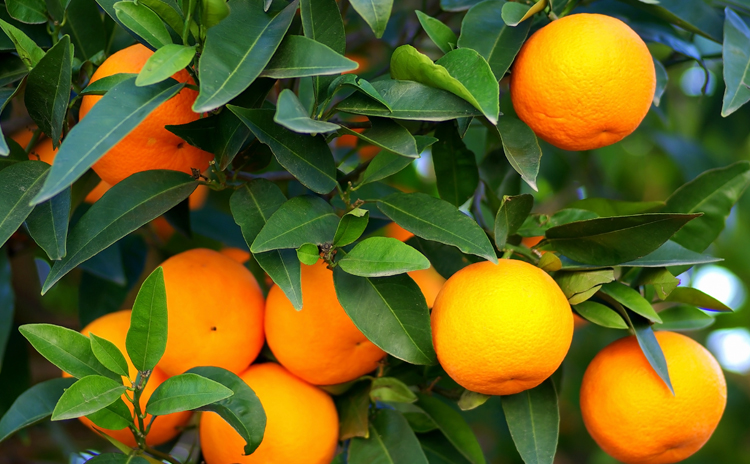 The orange tree is a medium-sized tree, 3 to 5 meters high, with rounded crown and regular branches. A trunk, green first and gray later. The branches appear one meter, more or less, from the ground. The leaves are evergreen, medium and elongated, rounded at the base and pointed.
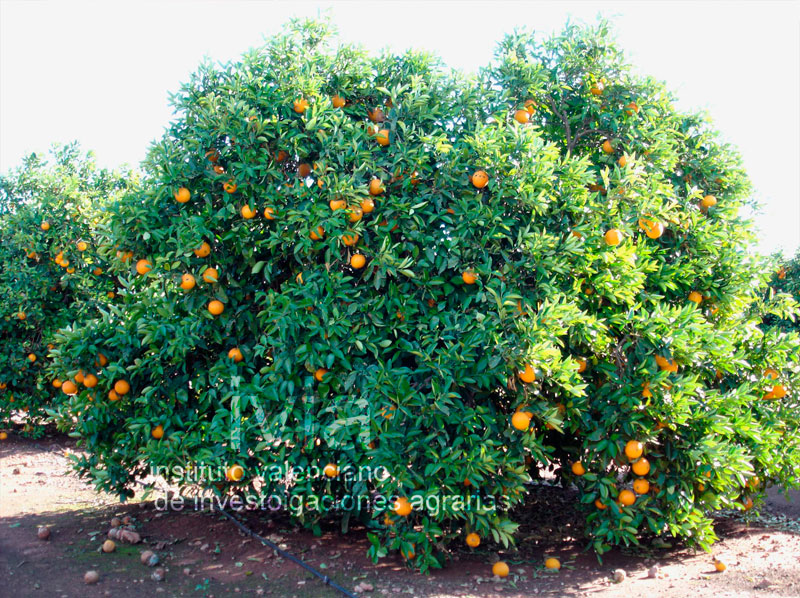 FLOWERS OF THE ORANGE TREE
Its white flowers, are born singly or in clusters and are very fragrant.
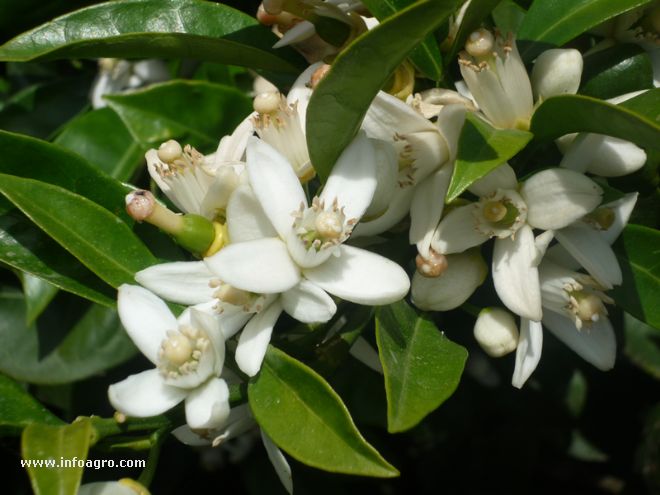 THE END
By Paula García Domínguez

Credits of the photos: 

    -1st photo:	https://upload.wikimedia.org/wikipedia/commons/thumb/6/60/Histoire_et_culture_des_orangers_A._Risso_et_A._Poiteau._--_Paris_Henri_Plon,_Editeur,_1872.jpg/225px-Histoire_et_culture_des_orangers_A._Risso_et_A._Poiteau._--_Paris_Henri_Plon,_Editeur,_1872.jpg

   -2 photo:  http://jardin.aki.es/wp-content/uploads/2015/11/naranjo.jpg

   -3 photo: http://www.naranja-valenciana.com/wp-content/uploads/2010/09/naranjo.jpg

   -4 photo: http://www.infoagro.com/galeria/fotos/b/427-flor_naranjo6.jpg

Music: Jonas Blues-Perfect Strangers